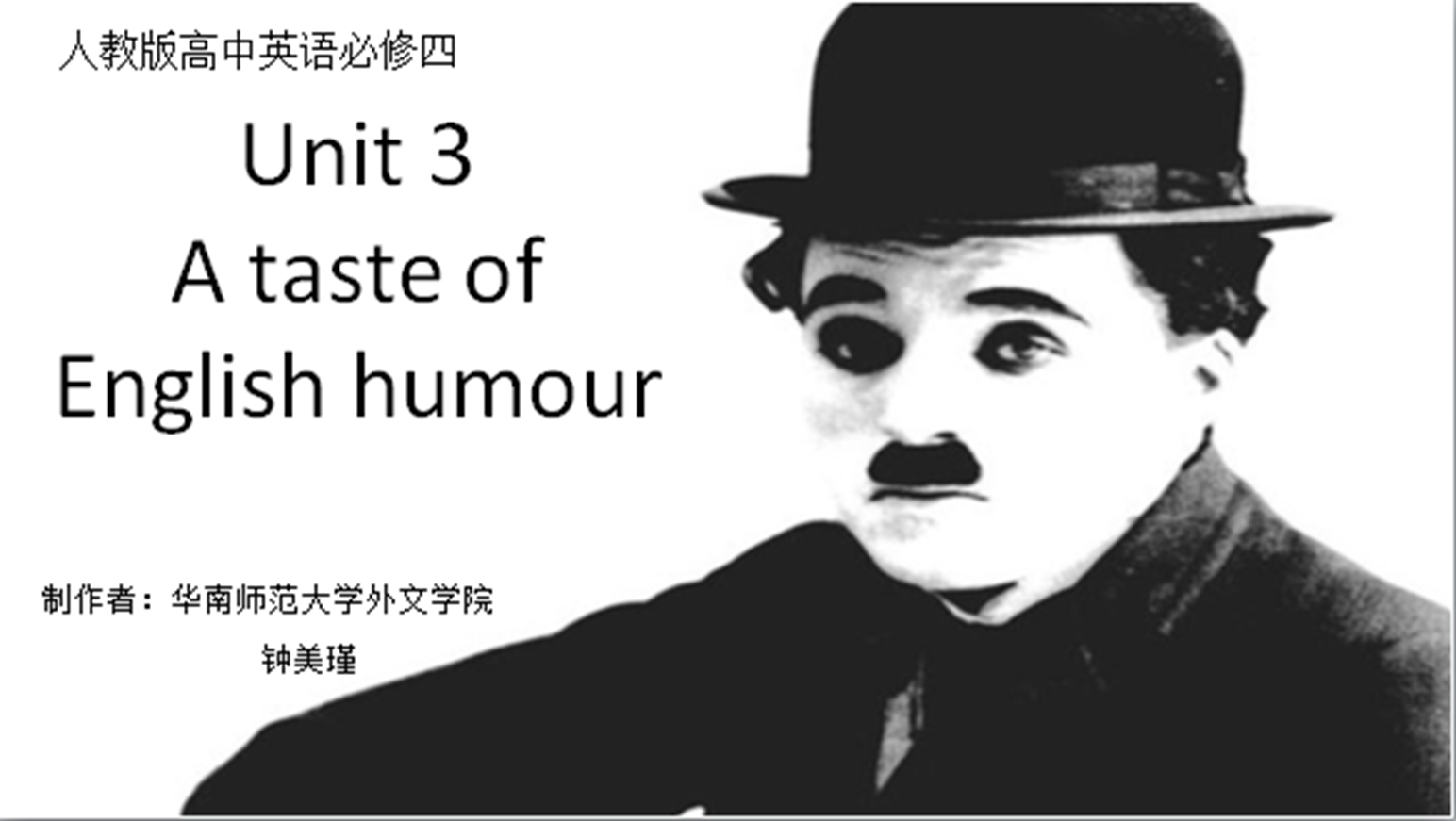 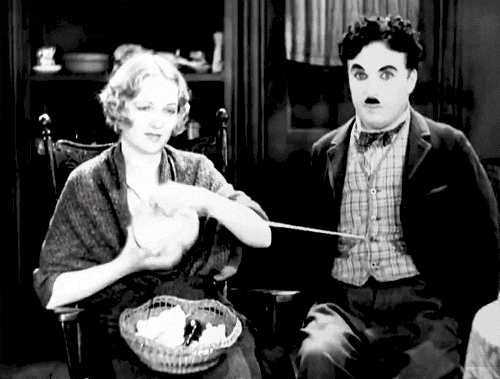 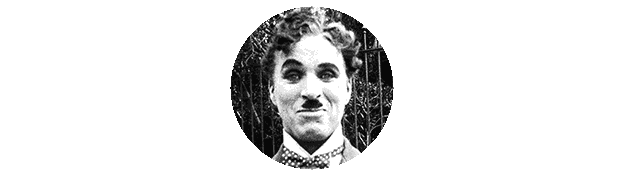 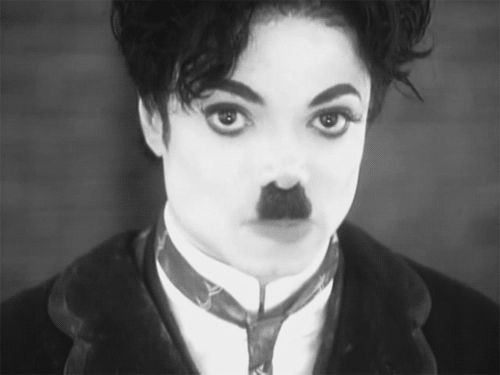 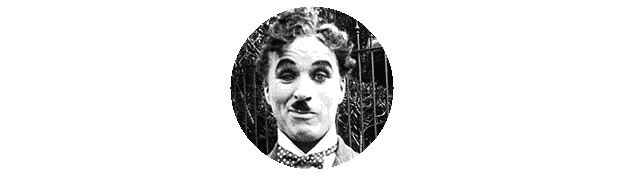 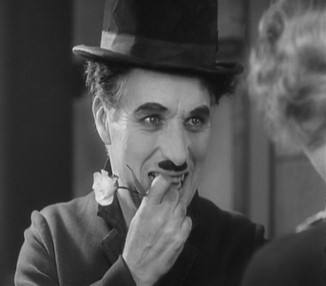 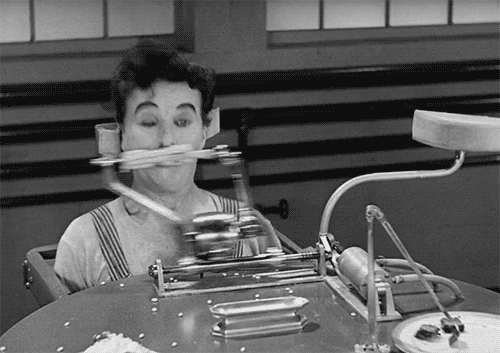 All people love 
you still
There's something 
You can tell us
That worse just couldn't say
We'll be laughing
You 'll stay a good old friend
and having fun with you
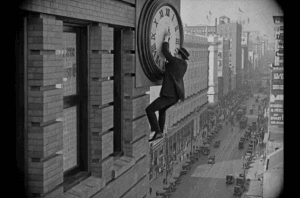 Oh Charly  
Oh Charly Chaplin
And your song will never die
In your own special way
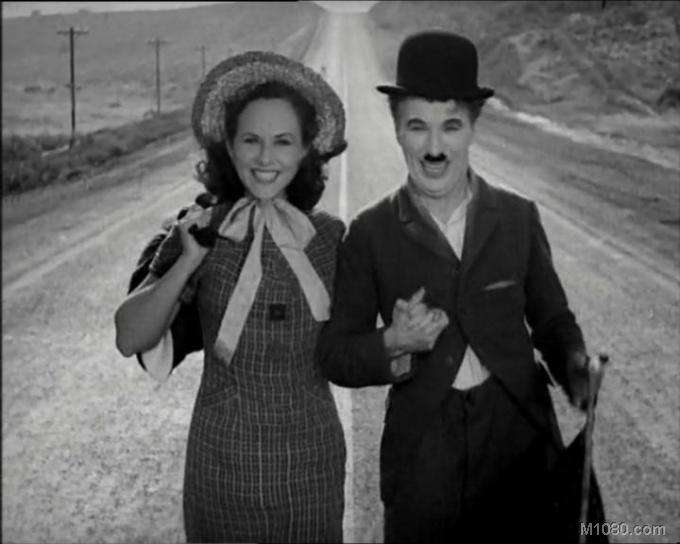 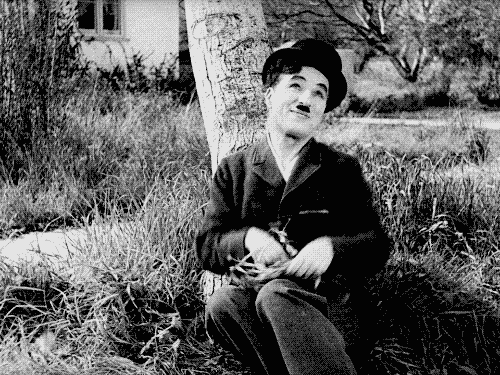 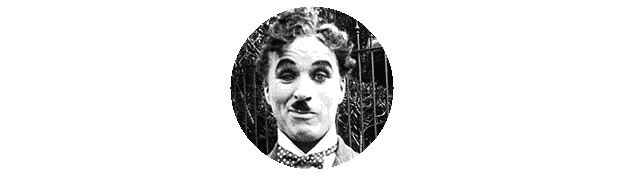 Oh Charly  
Charly Chaplin
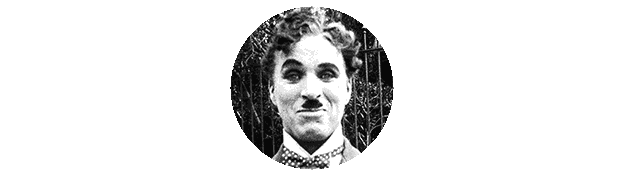 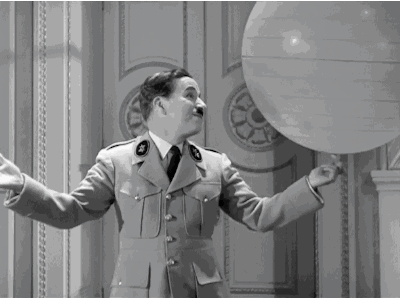 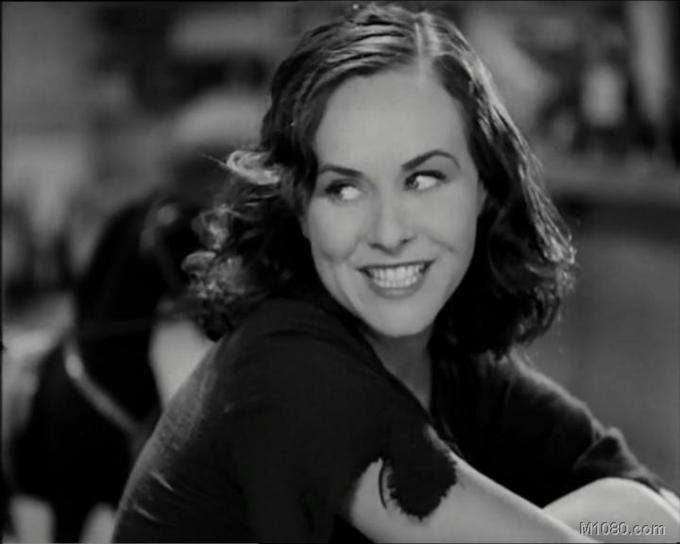 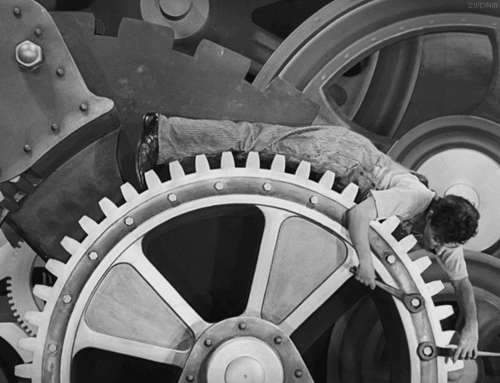 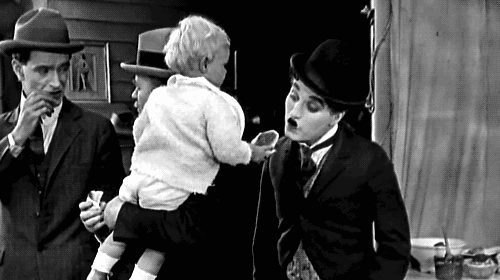 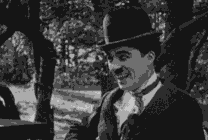 Oh Charly  
Oh Charly Chaplin
Tell the world the reason why
Oh Charly  
Oh Charly Chaplin
Tears and laughter
belong together
Oh Charly  Oh Charly Chaplin
Silent movies will live forever
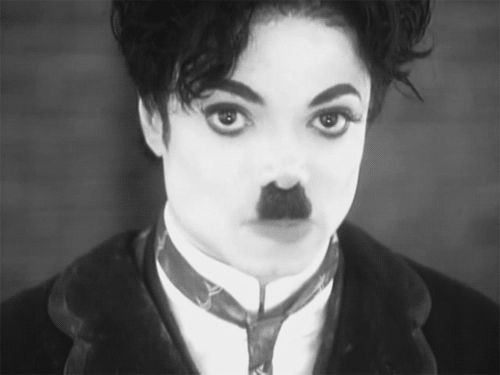 From London town  
to Beverly hills
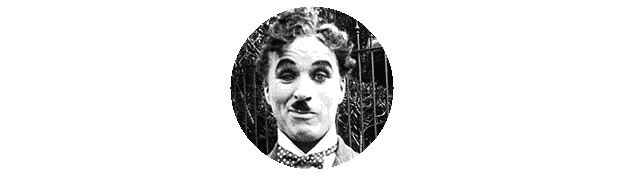 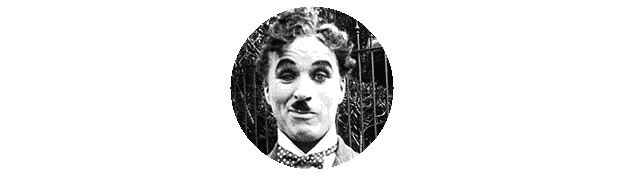 And our laughing will teach us gently
And though you'll come back  never again
Oh Charly  Charly Chaplin
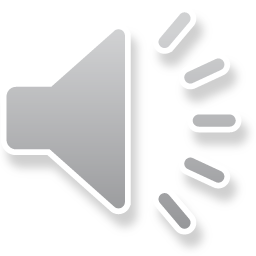 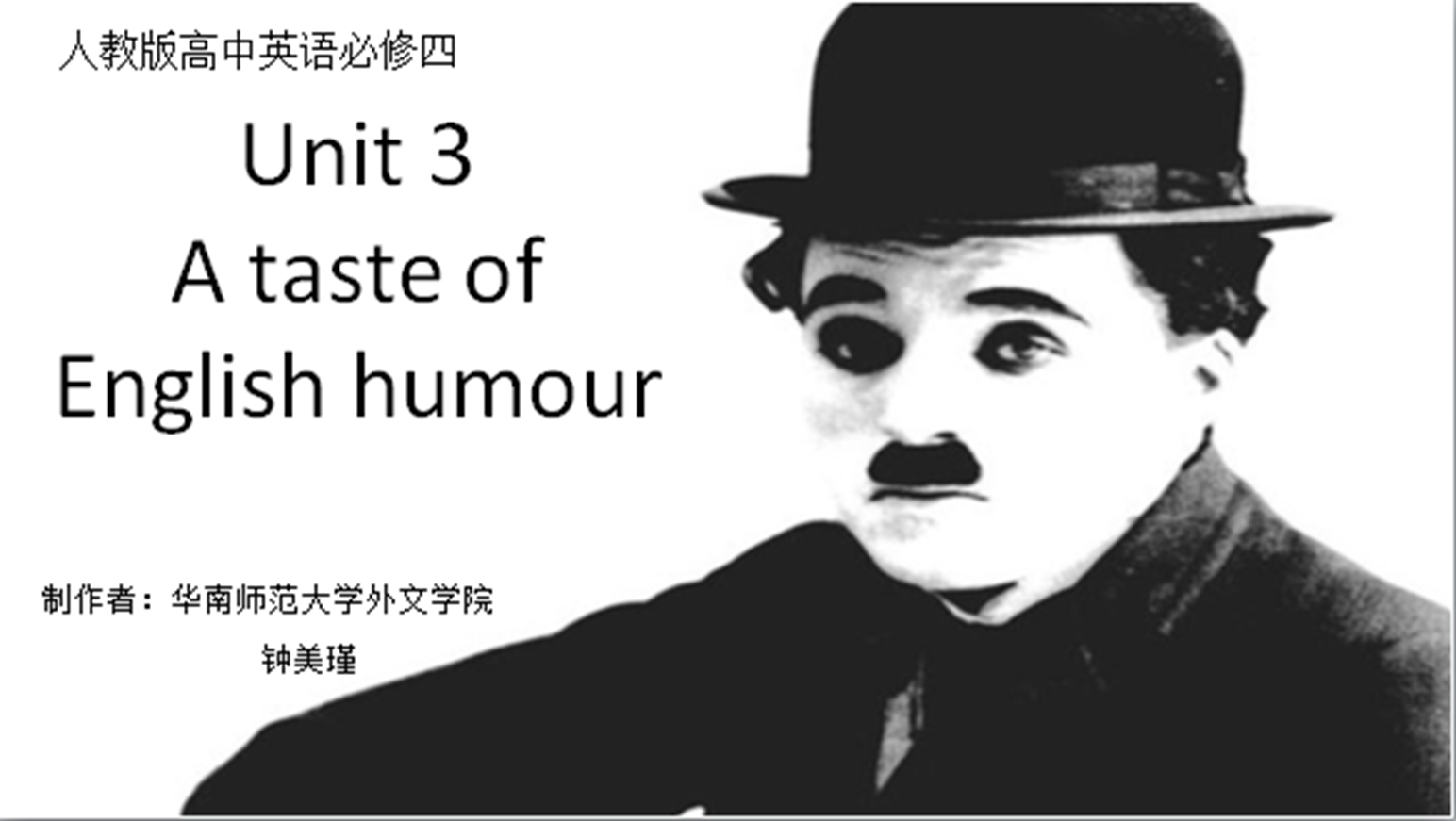